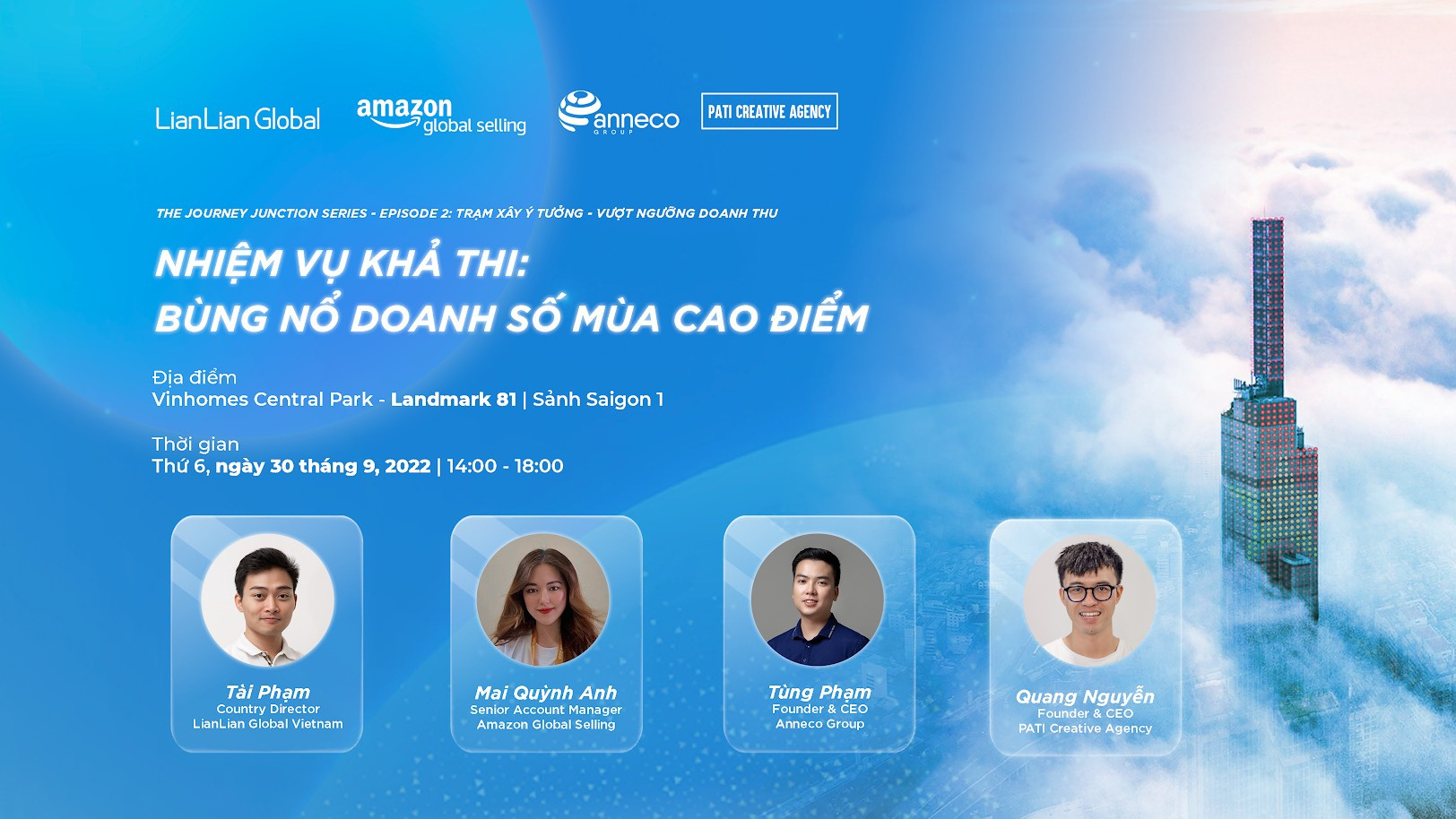 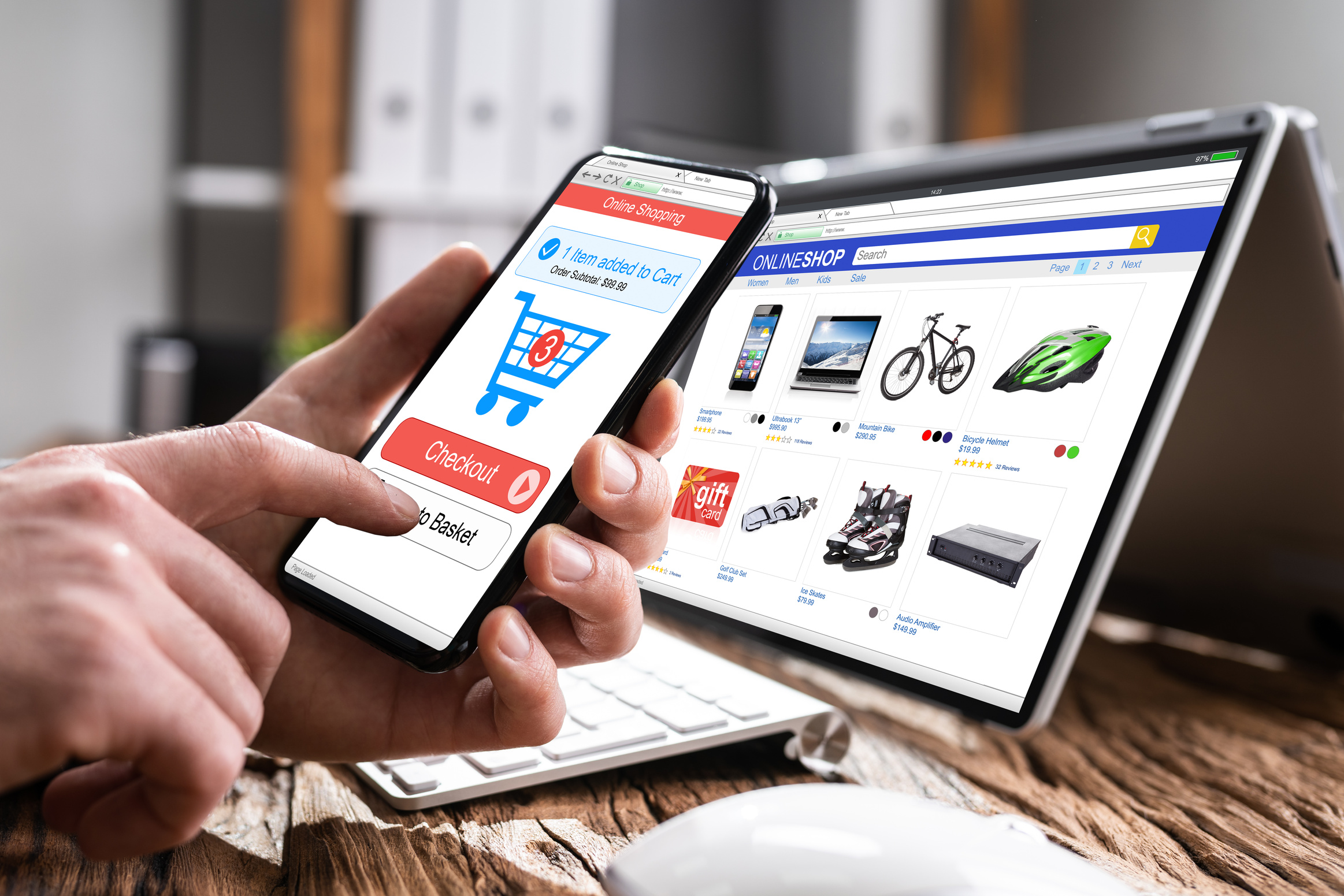 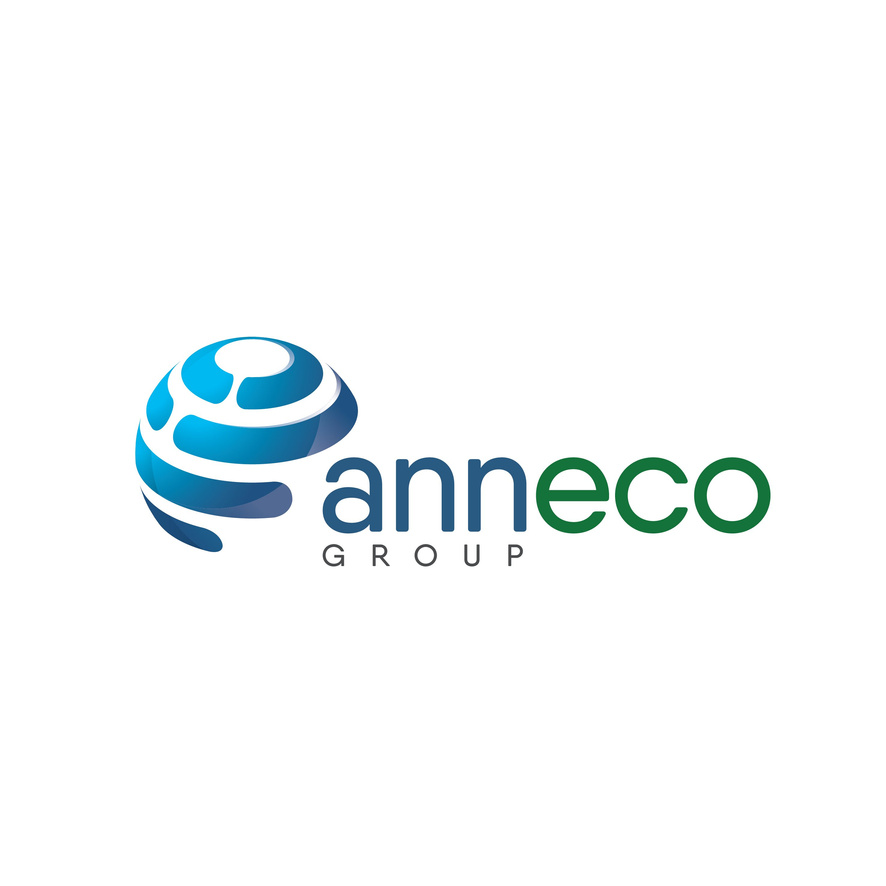 NHIỆM VỤ KHẢ THI
BÙNG NỔ DOANH SỐ MÙA CAO ĐIỂM
Mr Tung Pham
Founder Anneco Group
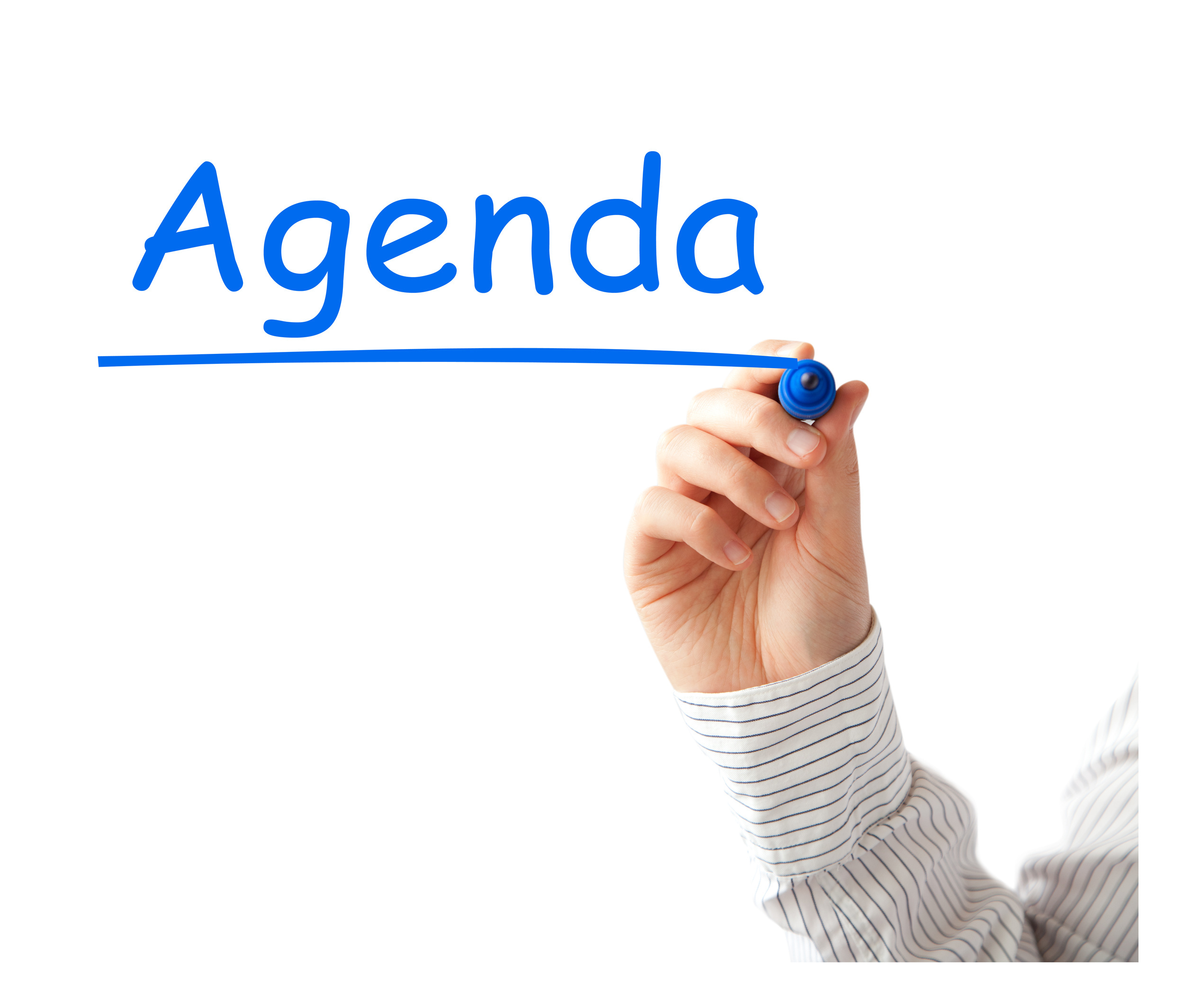 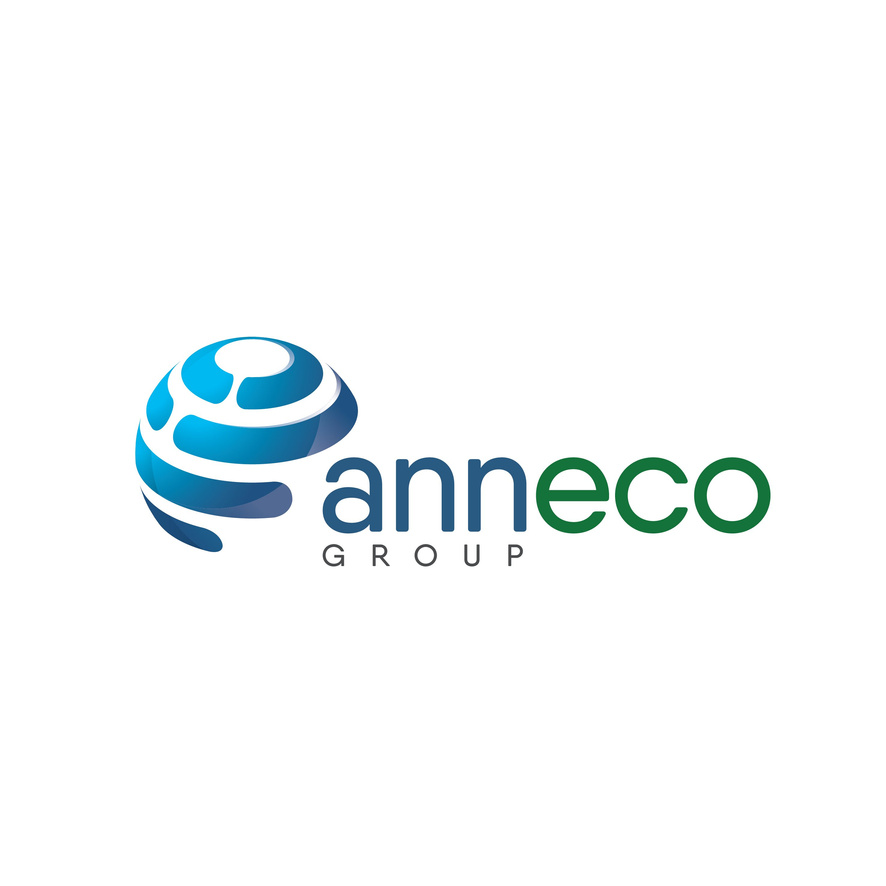 01
TIMELINE BÁN HÀNG MÙA CUỐI NĂM
02
CHIẾN LƯỢC BÙNG NỔ DOANH SỐ MÙA CAO ĐIỂM
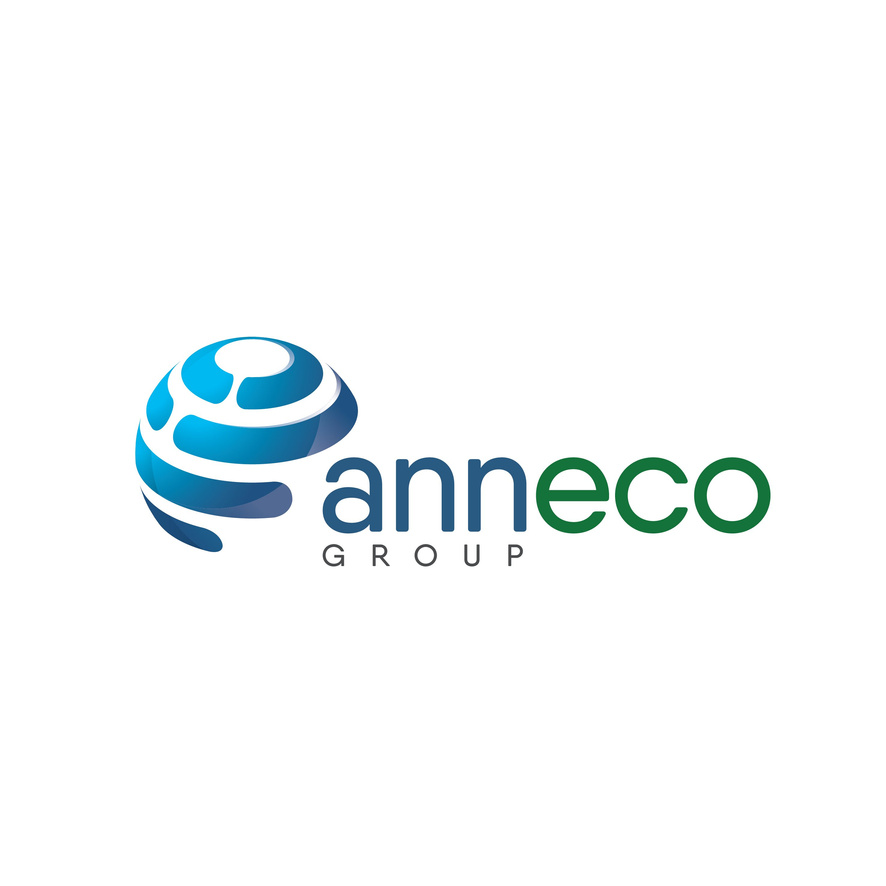 1. TIMELINE BÁN HÀNG MÙA CUỐI NĂM
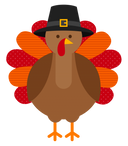 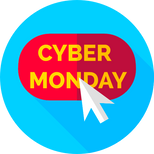 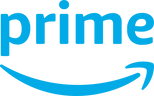 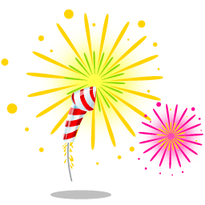 Prime Day Fall 
11 - 12/10
Thanks Giving 
24/11
Cyber Monday 28/11
New Year 31/12
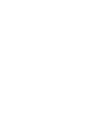 Present 30/09
Black Friday 25/11
Halloween 31/10
Christmas Day
24-25/12
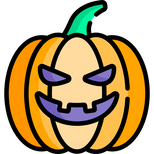 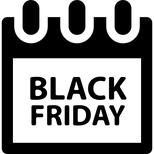 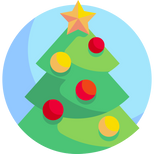 Lowest Prices 30 days
Ship Before/After Chrismast: FBA/FBM
Lập kế hoạch bán hàng chi tiết cho mùa cuối năm
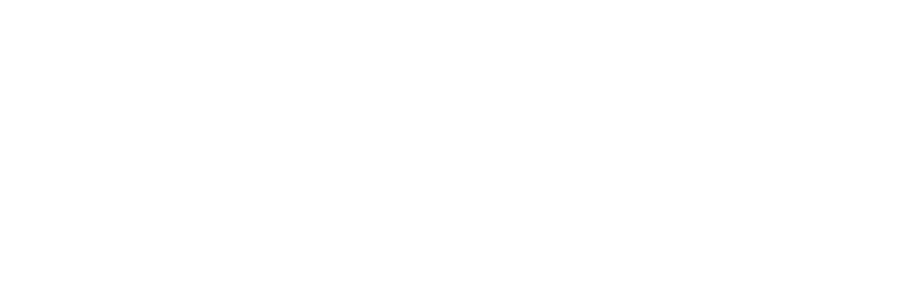 2. CHIẾN LƯỢC BÙNG NỔ DOANH SỐ MÙA CAO ĐIỂM
01
TRÊN AMAZON
02
TRAFFIC NGOÀI AMAZON
TỐI ƯU LISTING
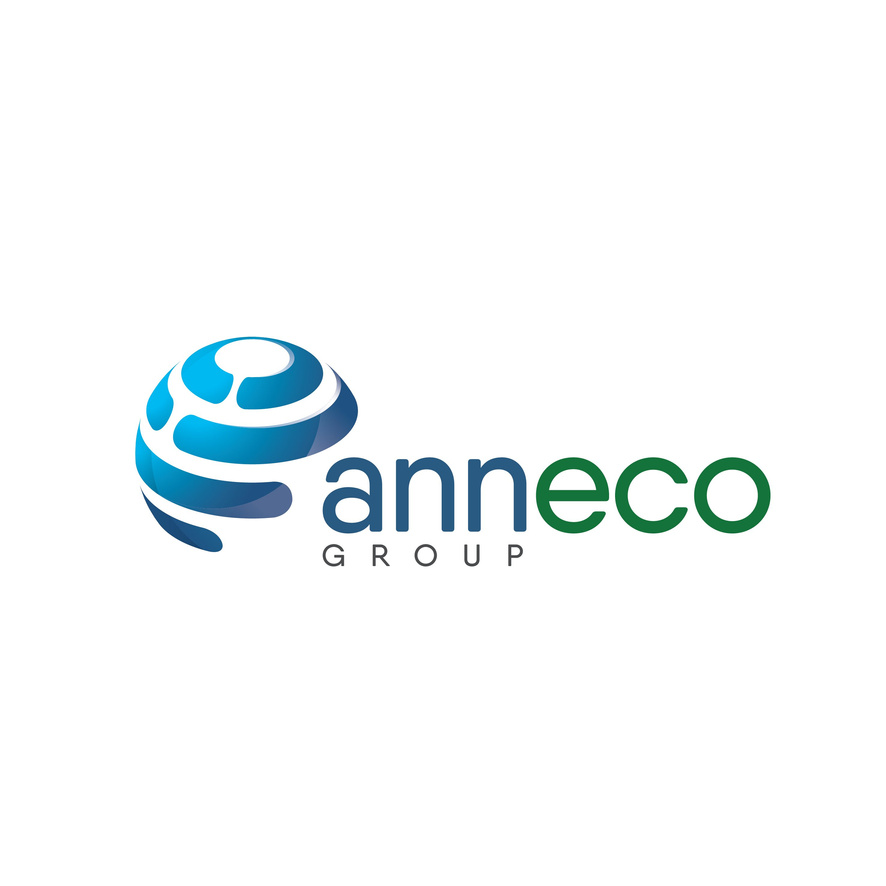 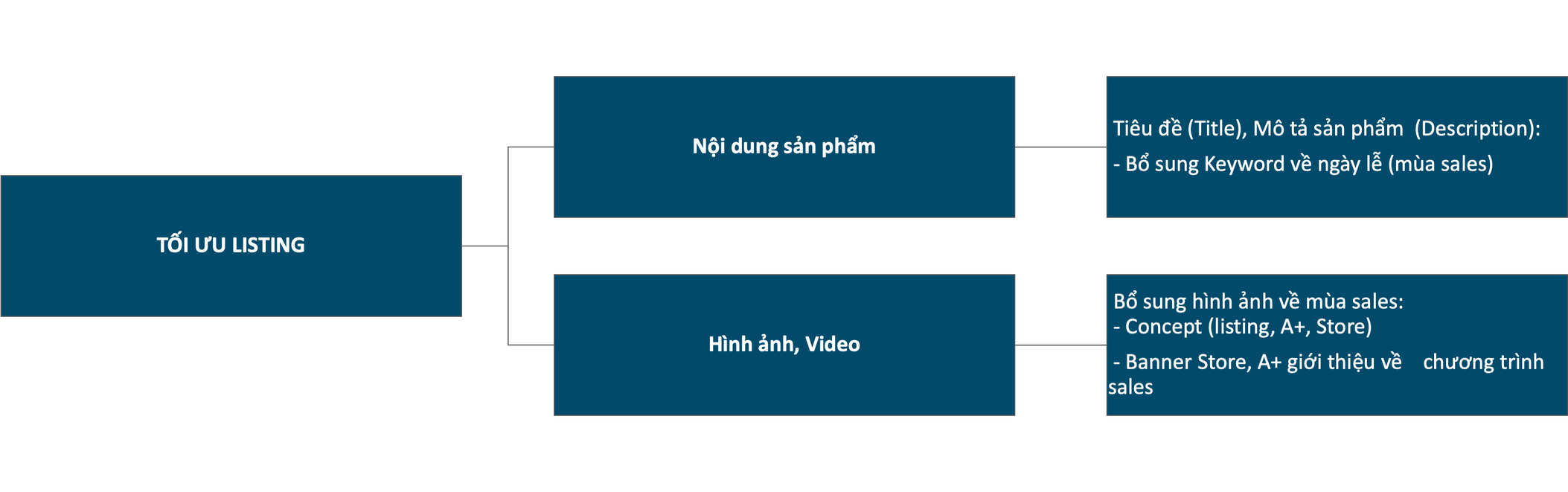 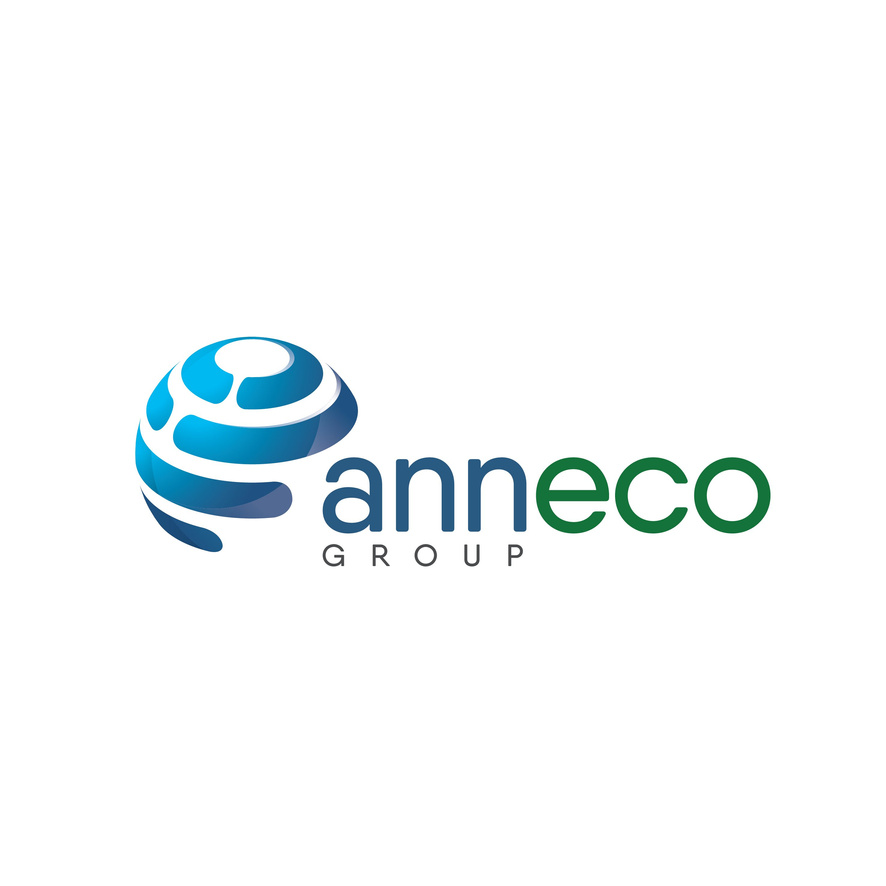 1. Tối ưu listing: • Keyword cho mùa sales• Brand dashboard (Brand Analytics), Helium10…
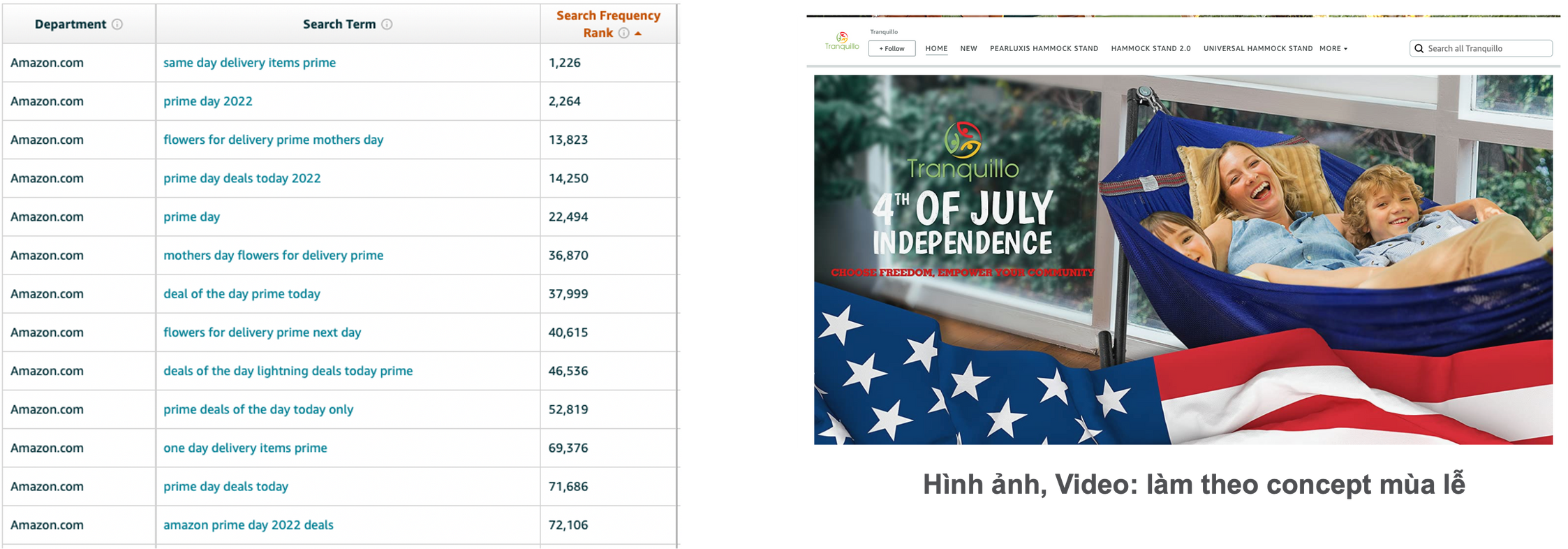 Mercury is the closest planet to the Sun and the smallest one in the Solar System—it’s only a bit larger than our Moon
TỐI ƯU PROMOTION
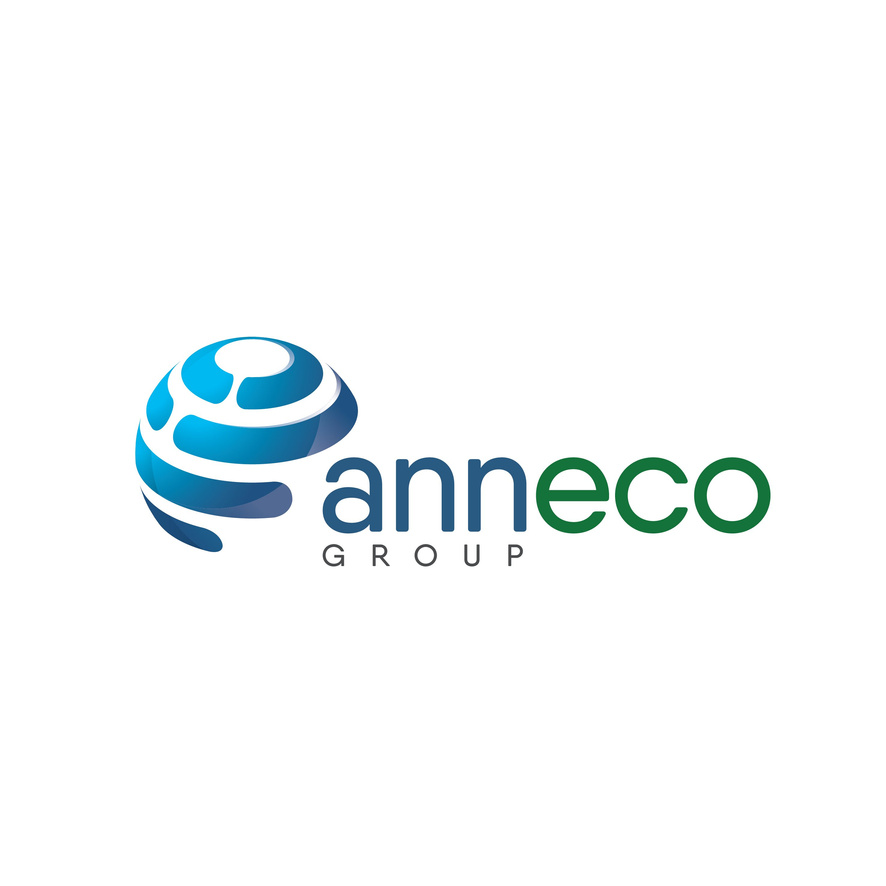 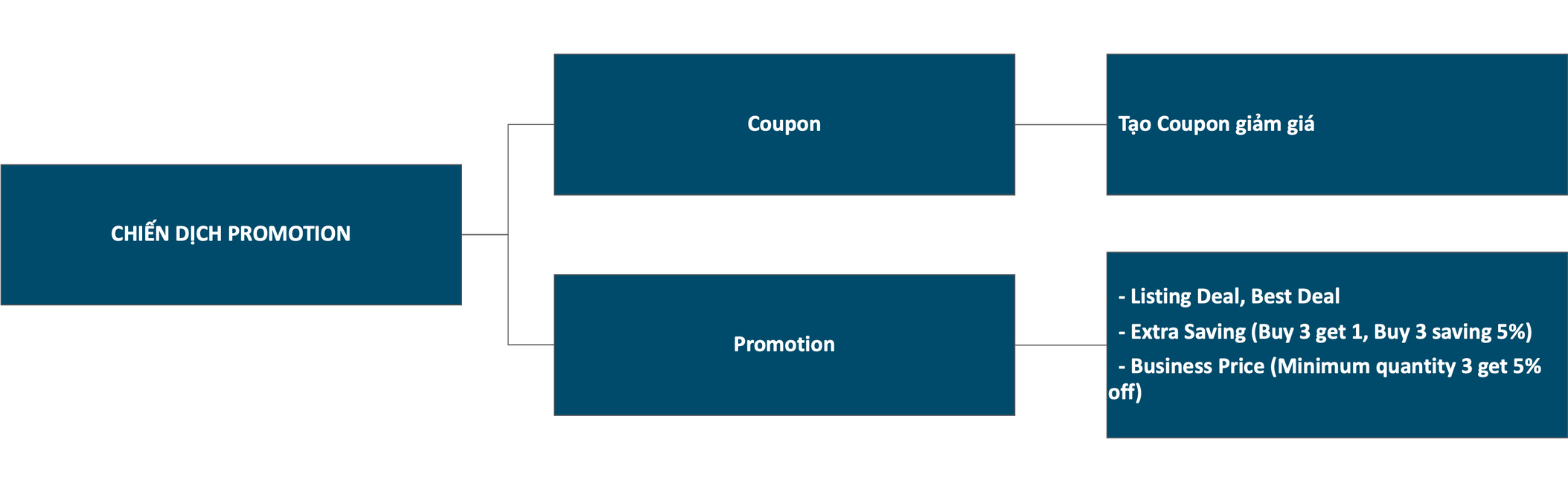 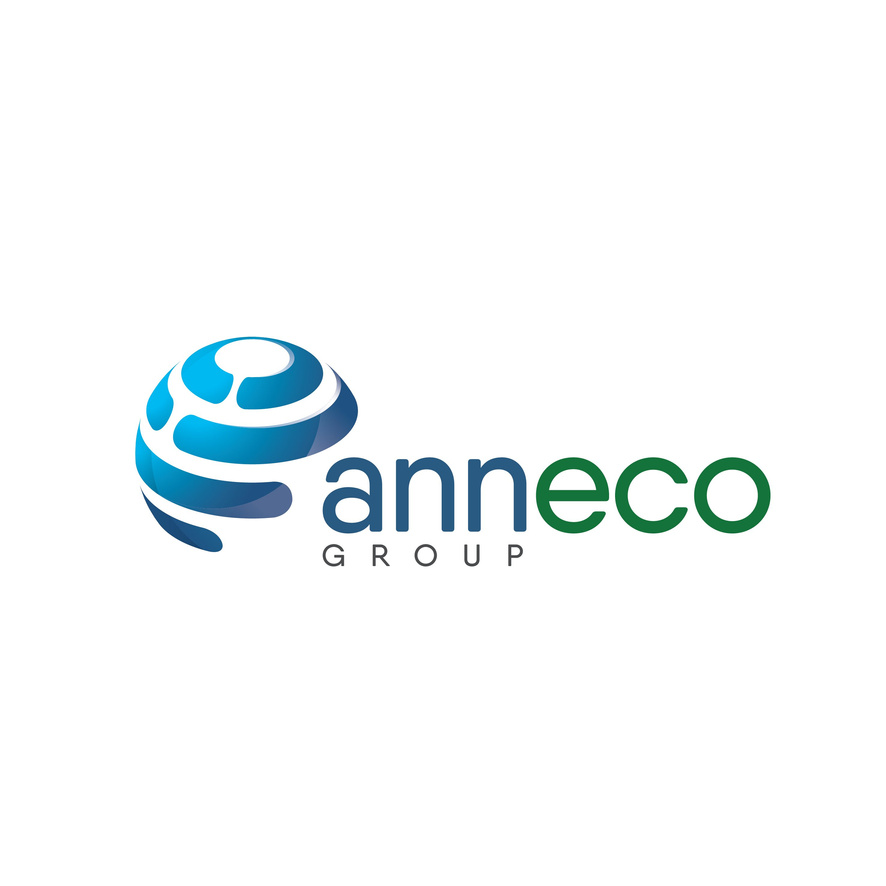 2. Tạo chiến dịch promotion: • Sử dụng linh hoạt các chương trình giảm giá để đạt hiệu quả cao nhất và tối ưu chi phí.
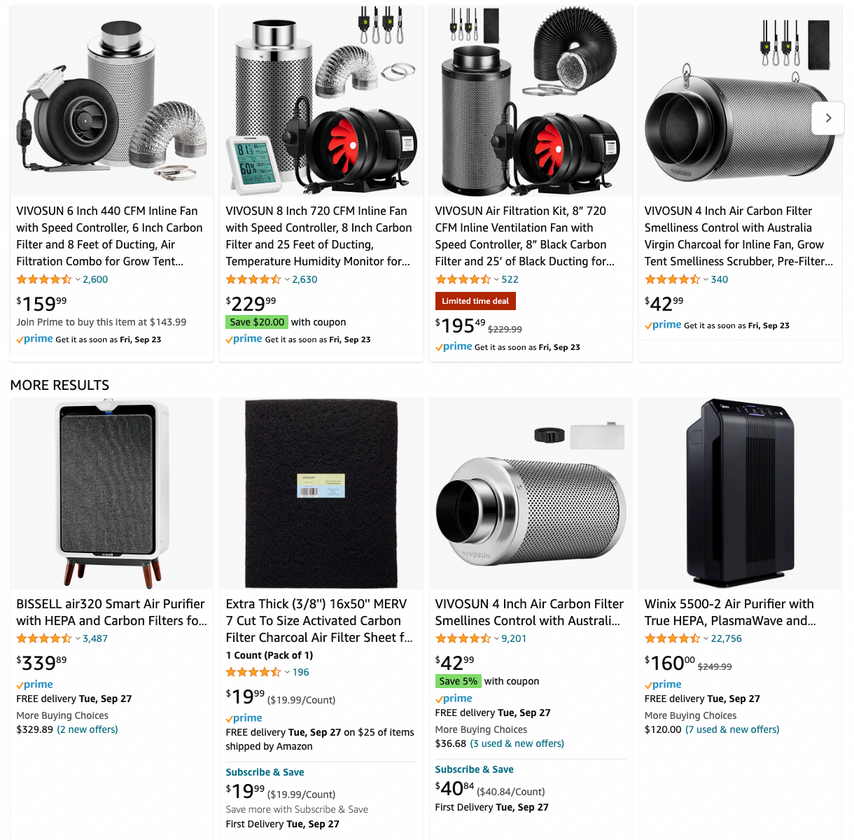 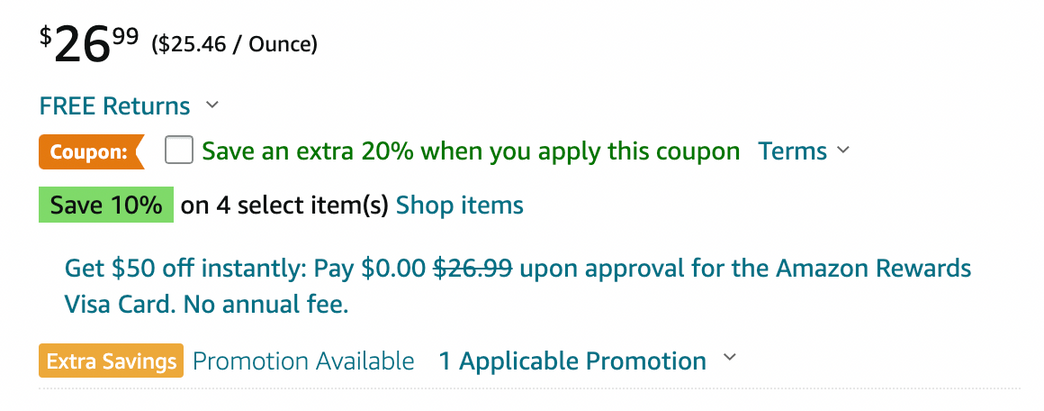 Mercury is the closest planet to the Sun and the smallest one in the Solar System—it’s only a bit larger than our Moon
TỐI ƯU QUẢNG CÁO
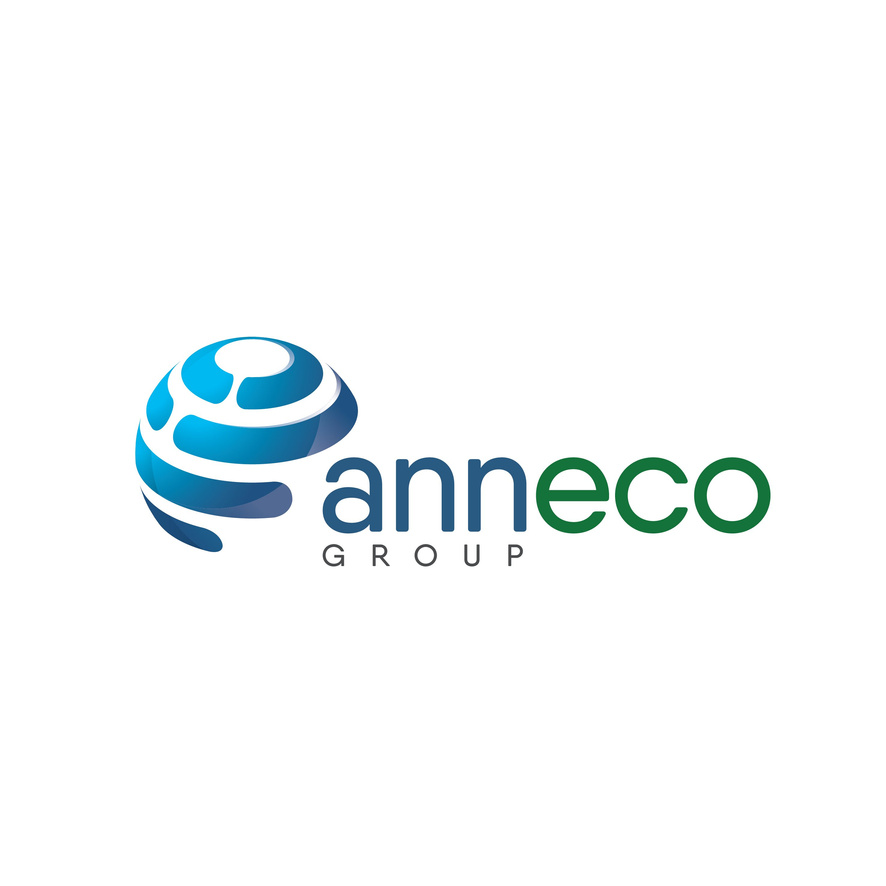 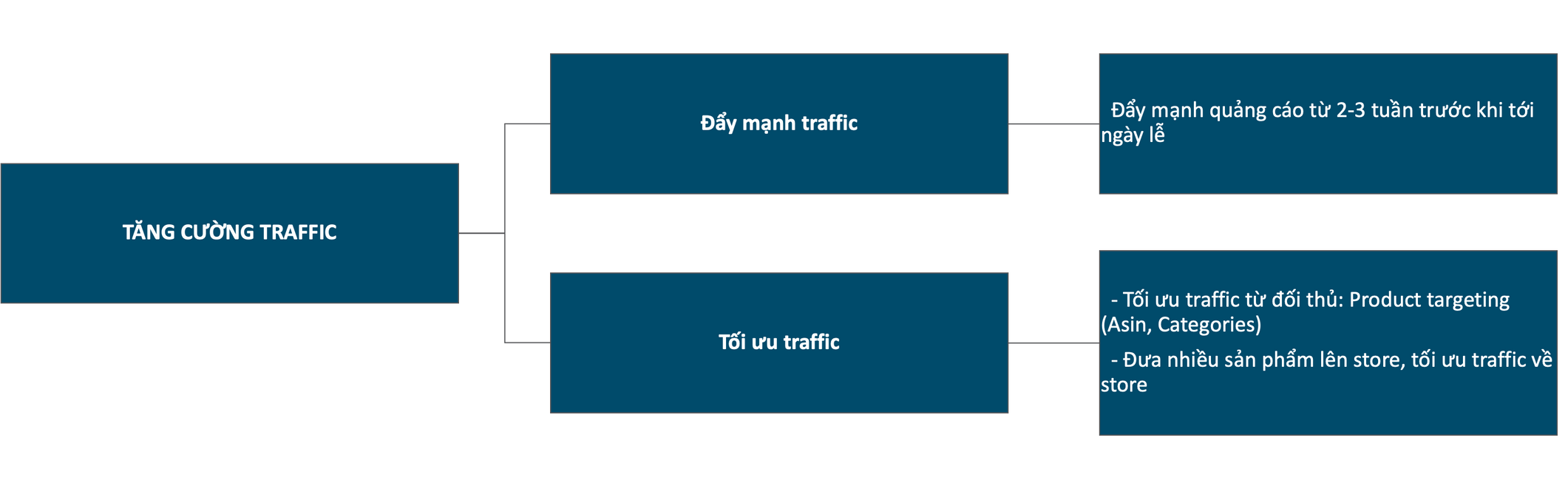 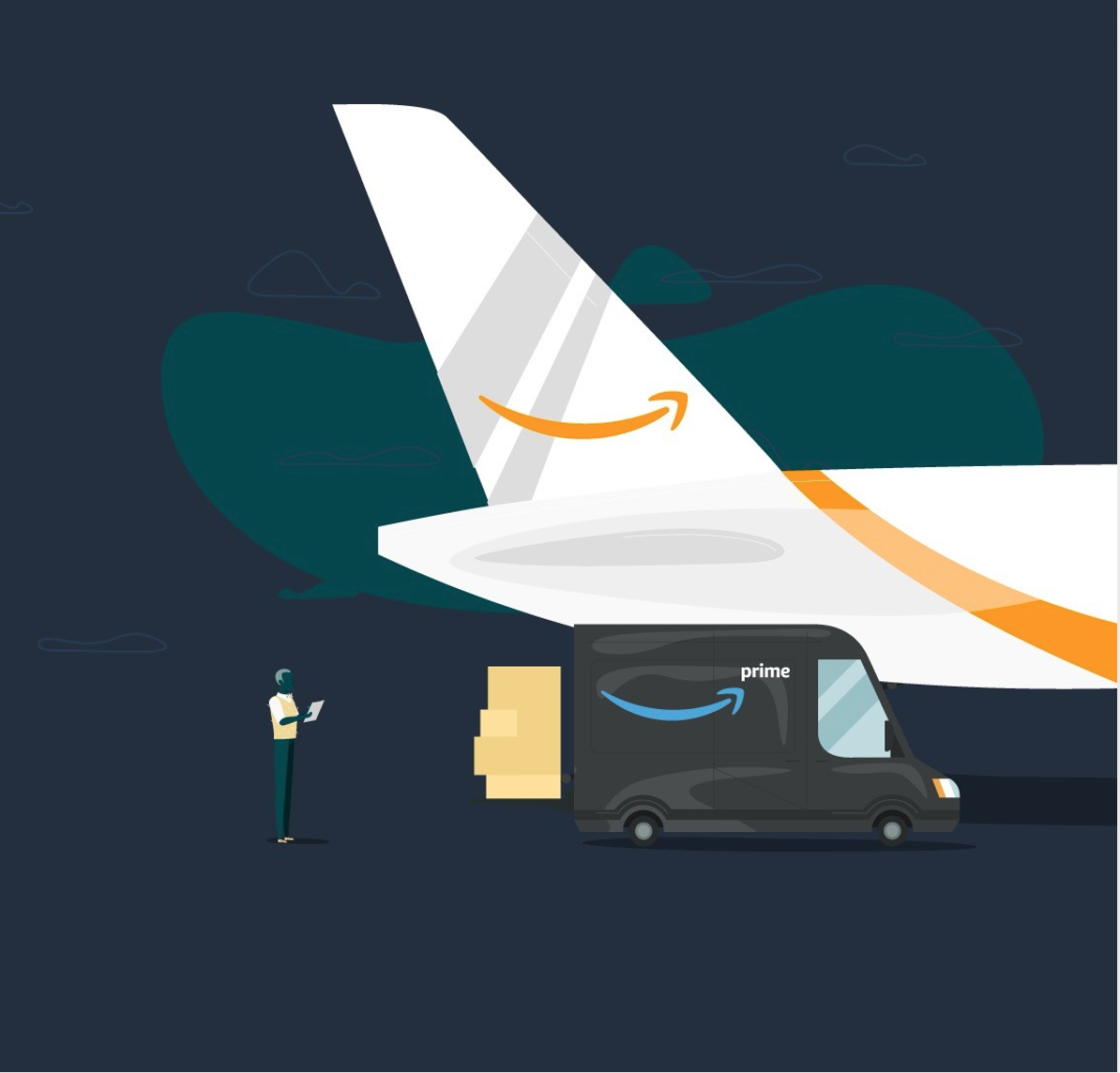 TỐI ƯU LOGISTICS
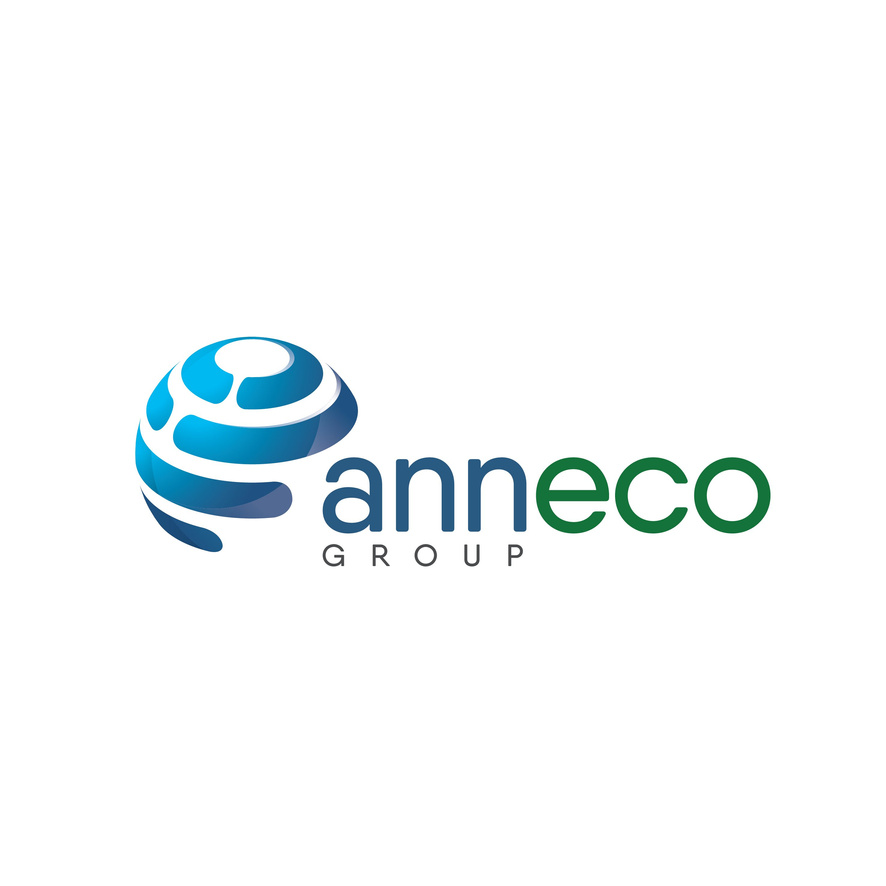 Chuẩn bị hàng hoá đầy đủ, ready trước 30 ngày
Thời gian ship hàng: 
Air 7-10 ngày ---> 14-28 ngày
Sea 30-45 ngày ---> 60-90 ngày
Thời gian nhập kho của Amazon mùa cao điểm tăng: book slot vào kho sớm
Các đơn vị vận chuyển bên ngoài đều quá tải
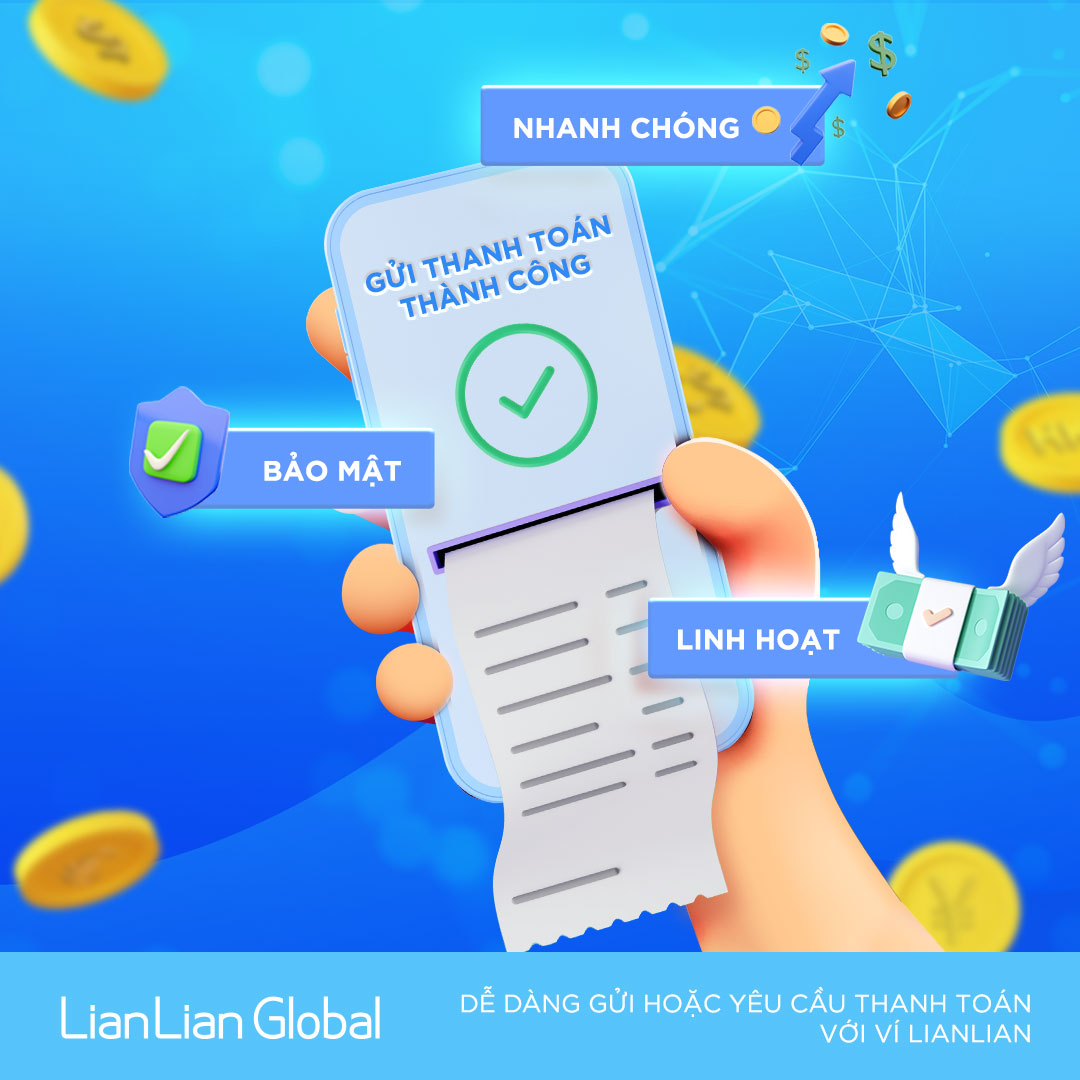 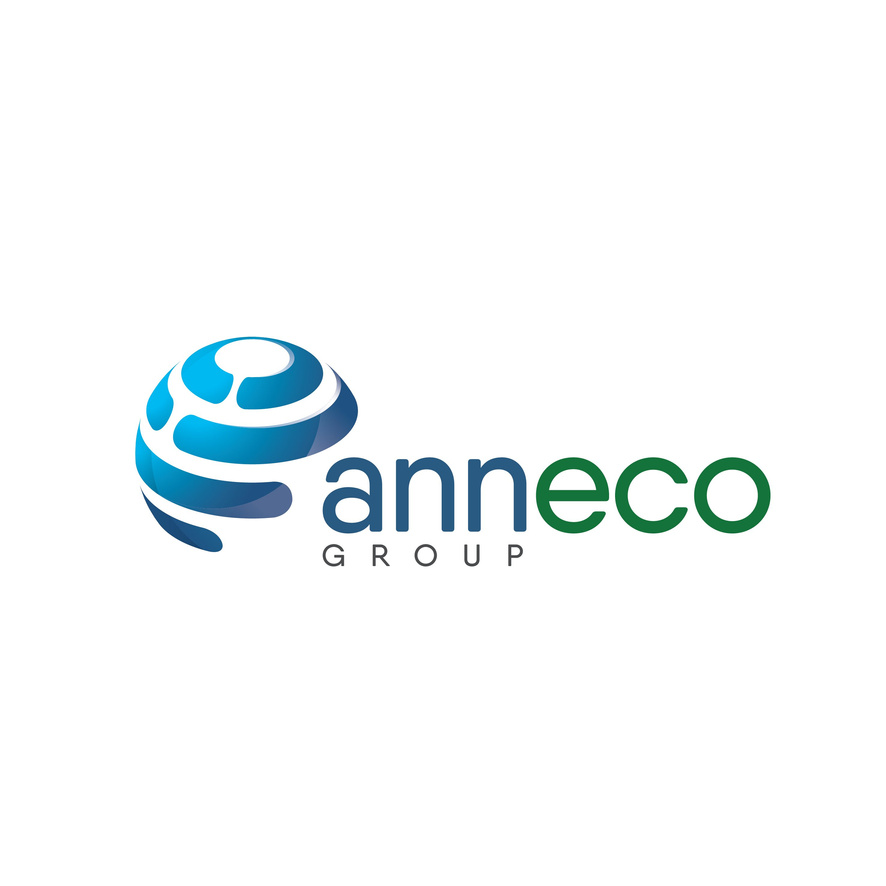 TỐI ƯU VỀ DÒNG TIỀN,
 NGUỒN VỐN
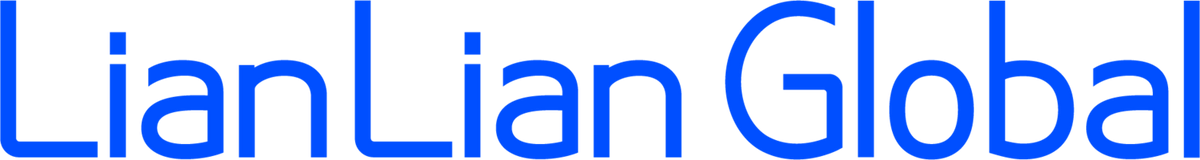 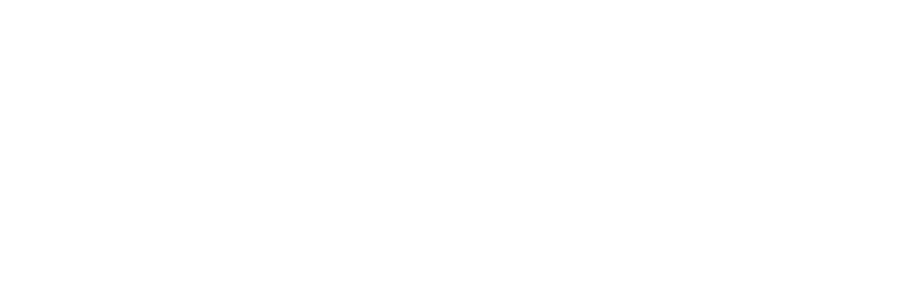 3. XÂY ĐA KÊNH, TĂNG THÊM TRAFFIC NGOÀI AMAZON
01
Tại sao lại cần traffic ngoài Amazon?
Doanh thu tăng ổn định: cần thời gian để xây dựng brand, Review...
02
New Release
Tận dụng thêm traffic ngoài Amazon
Tăng doanh thu theo chiến dịch, mùa  Sale
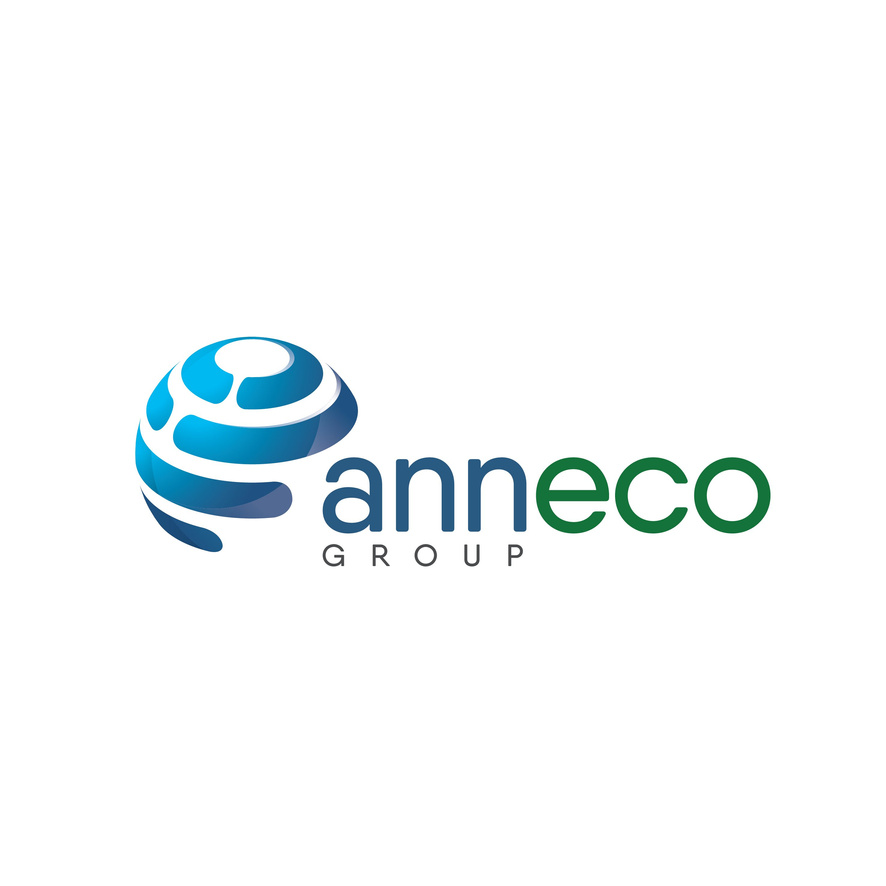 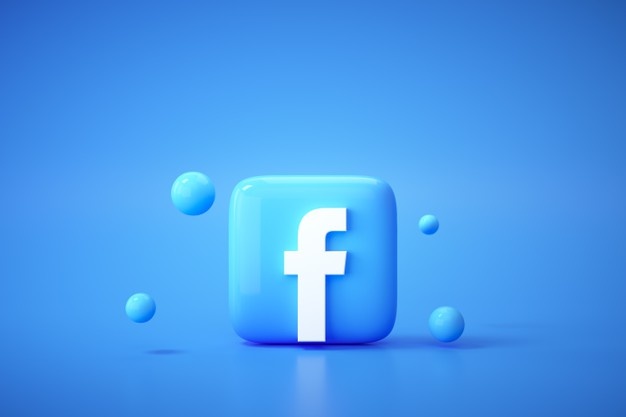 FACEBOOK
Group
Profile
Hastag
Fanpage
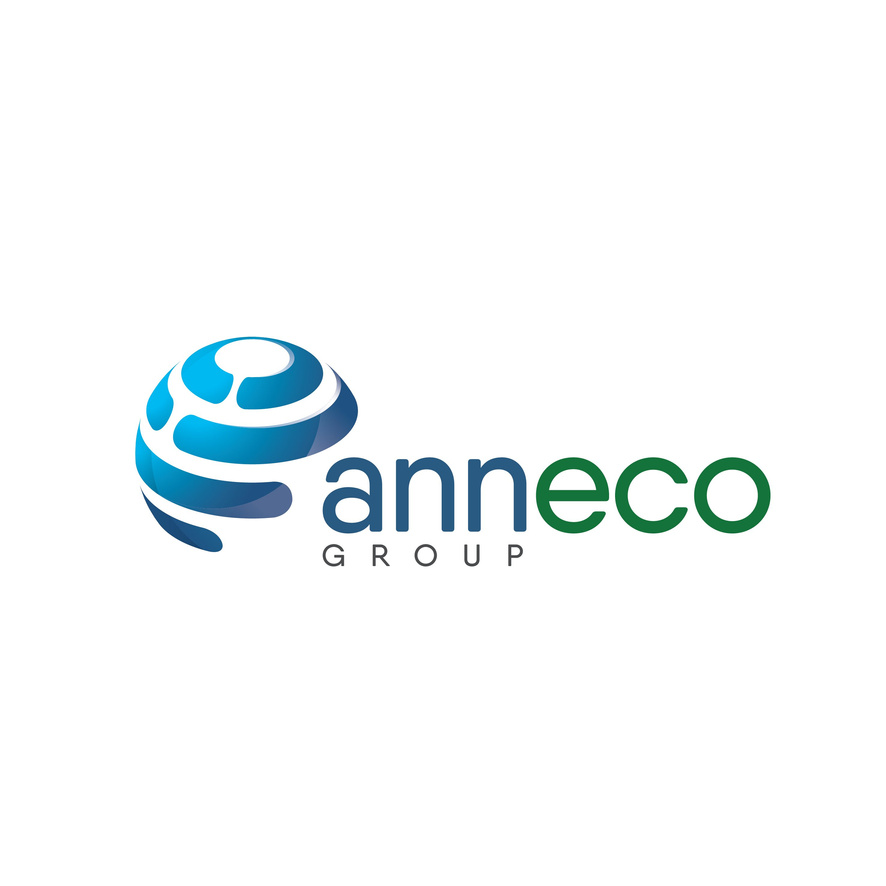 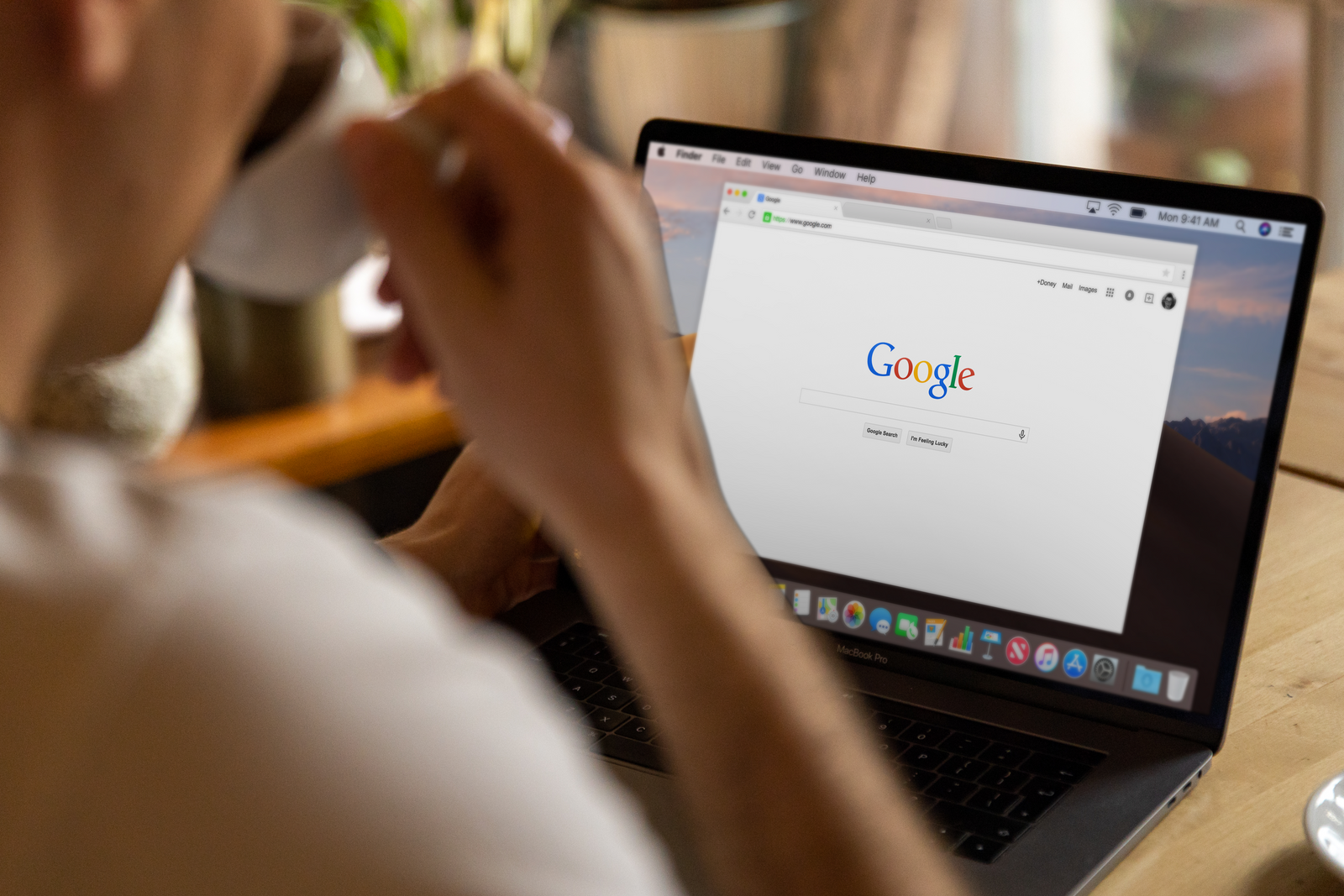 GOOGLE
Website
Google search
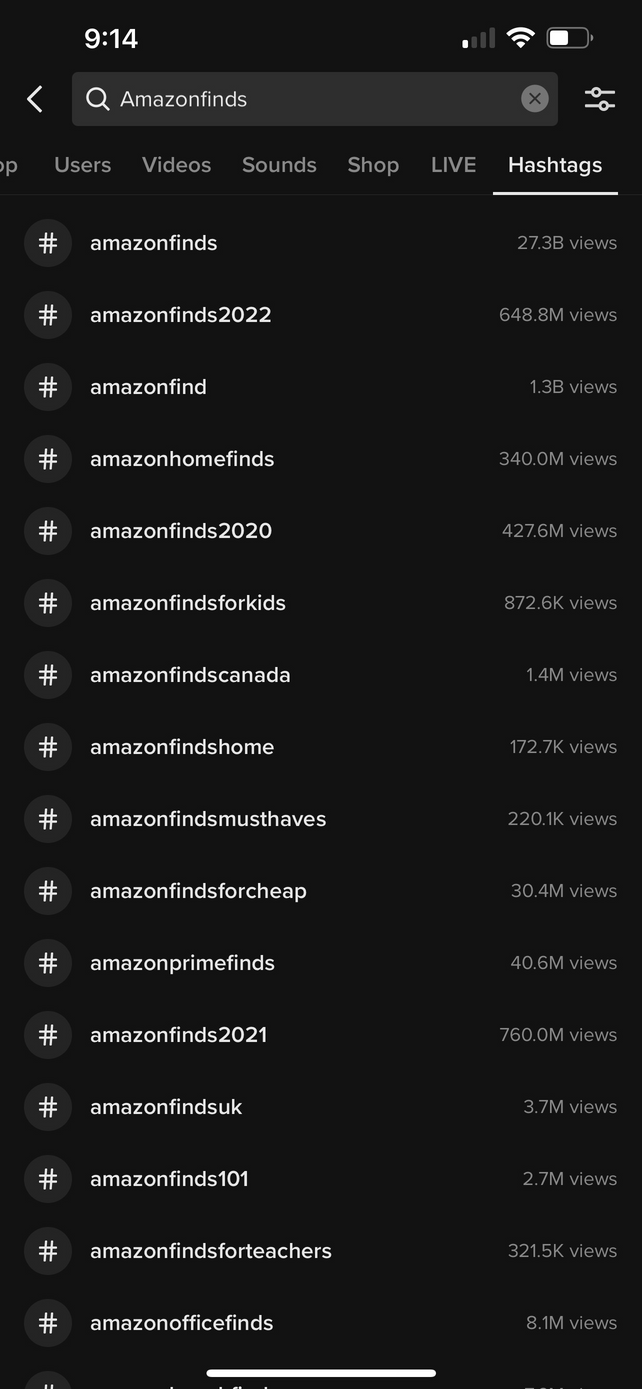 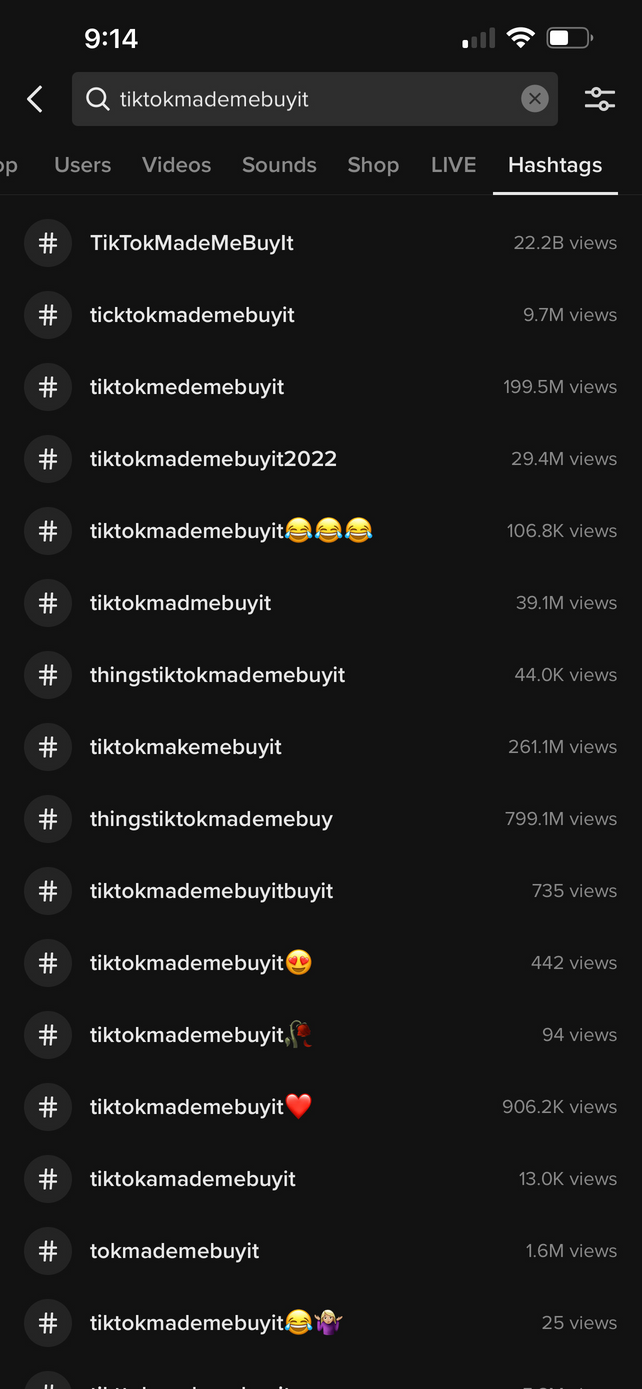 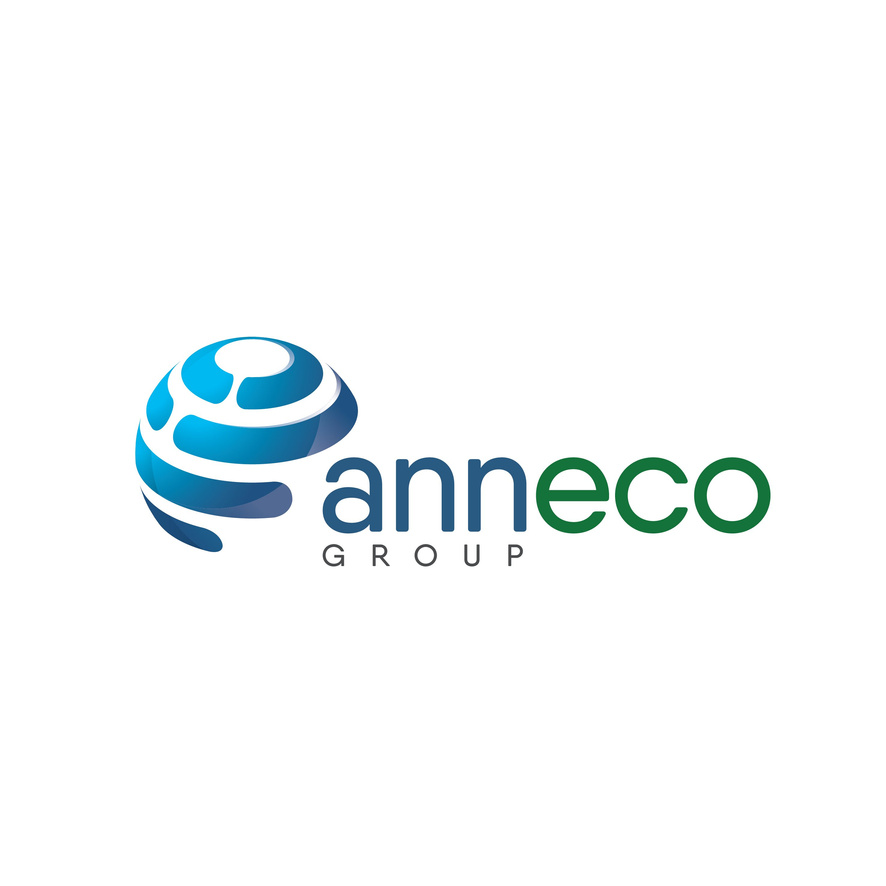 TIKTOK
Organic Traffic
Video viral
Trend
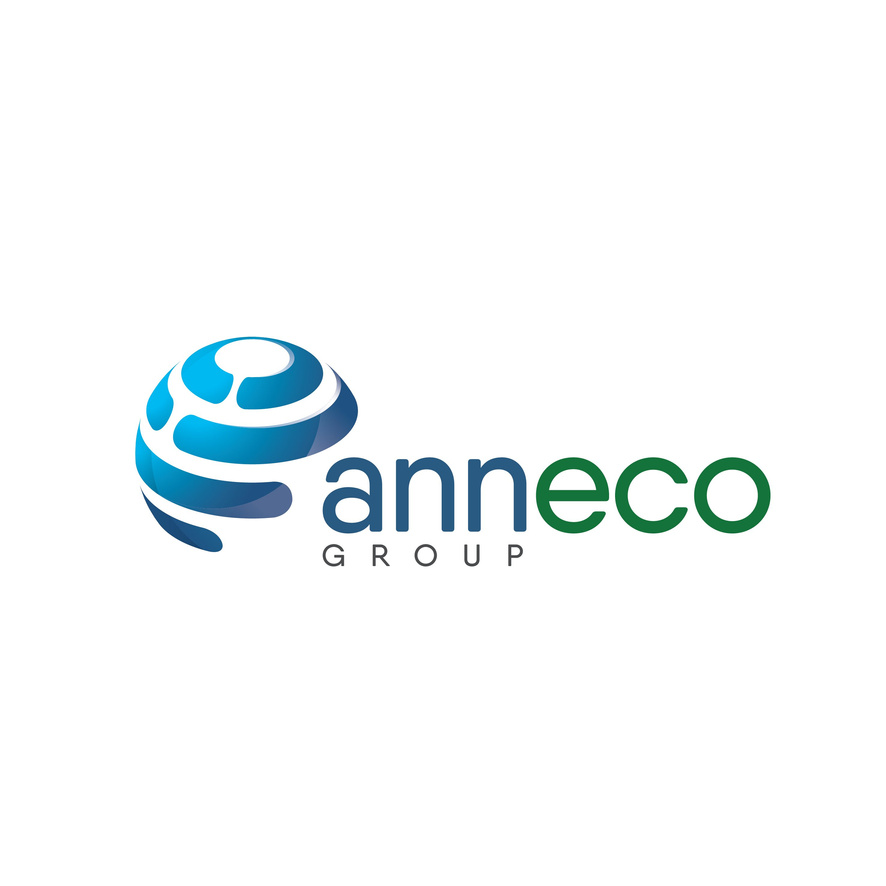 Venus has a beautiful name and is the second planet from the Sun. It’s terribly hot—even hotter than Mercury—and its atmosphere is extremely poisonous. It’s the second-brightest natural object in the night sky
OUR PARTNERS
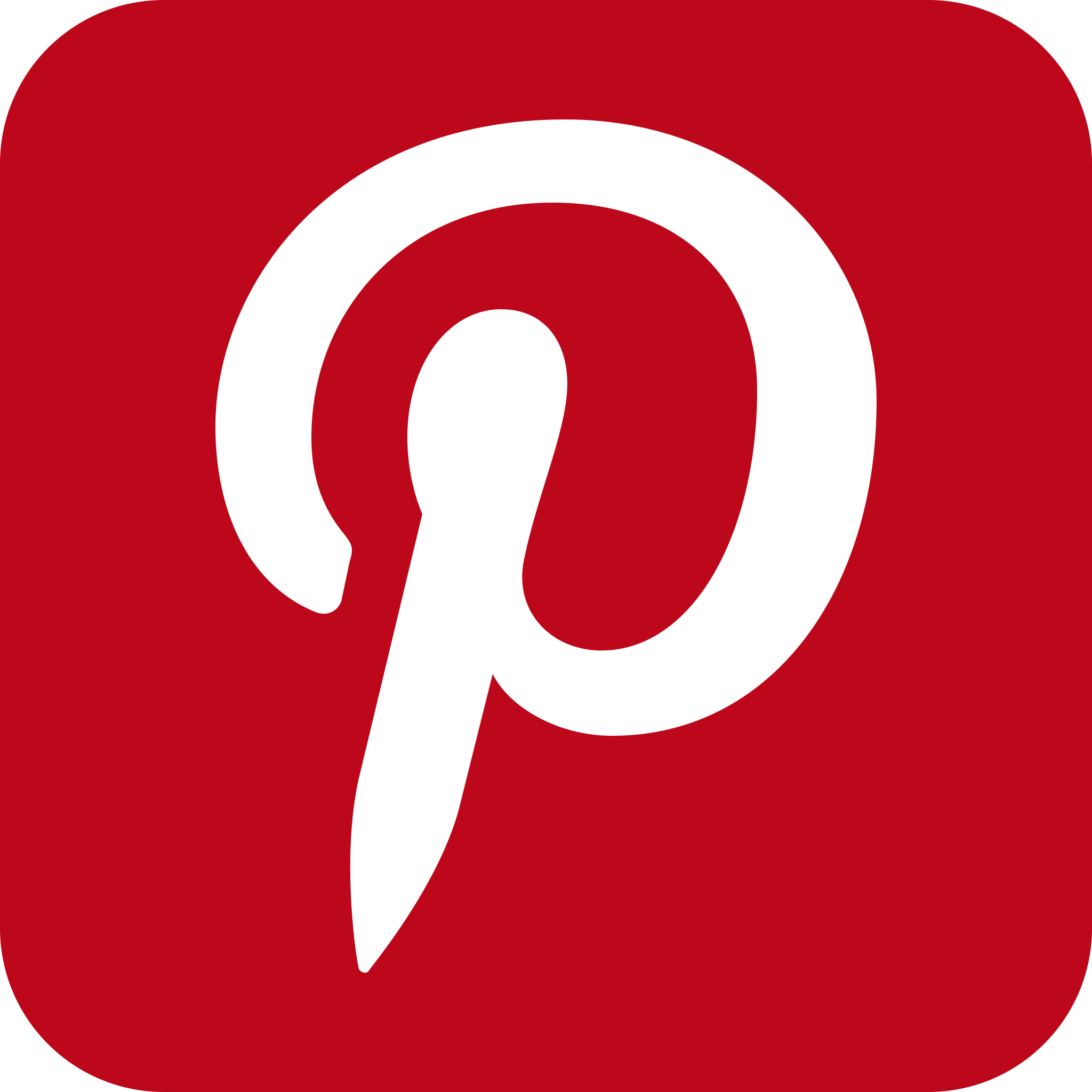 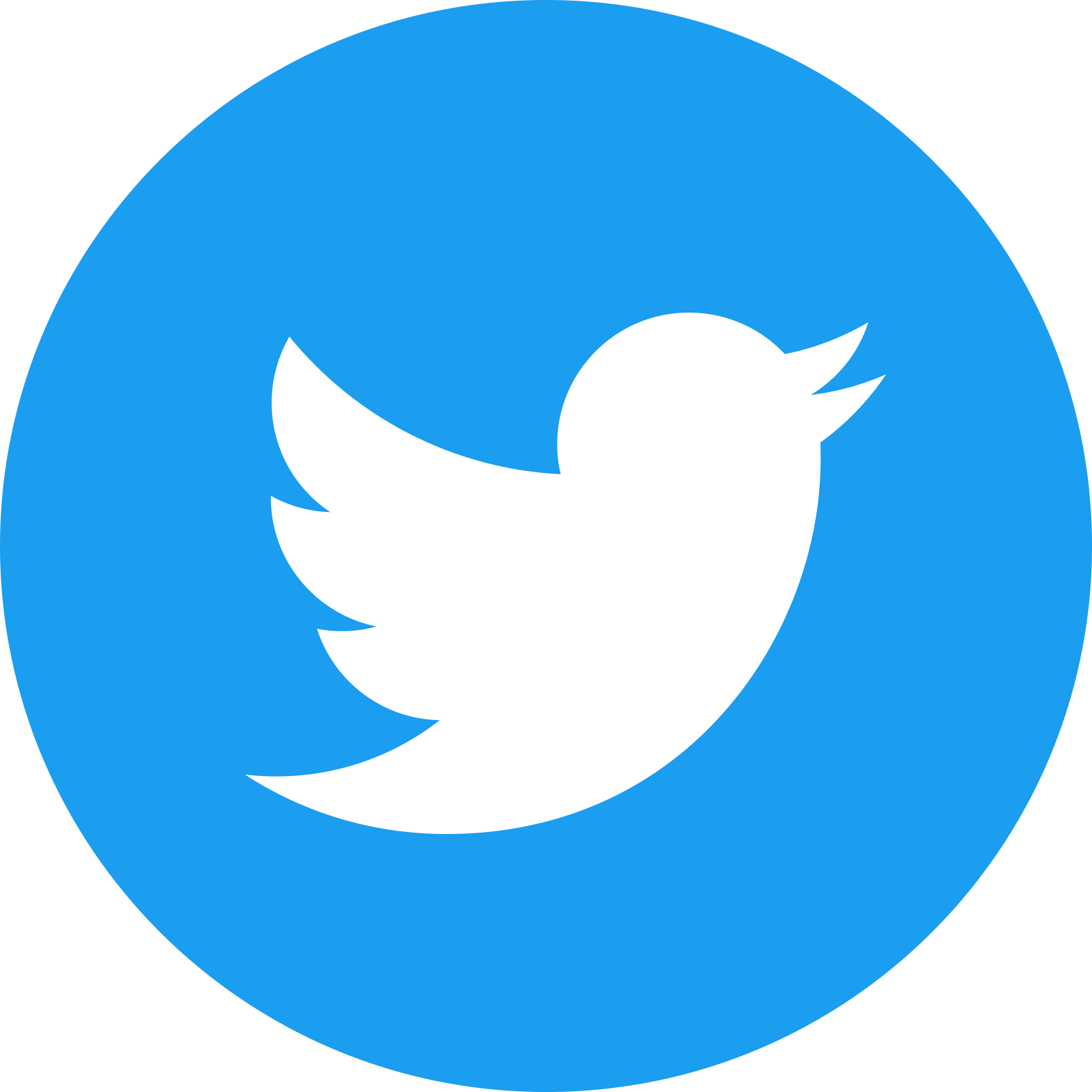 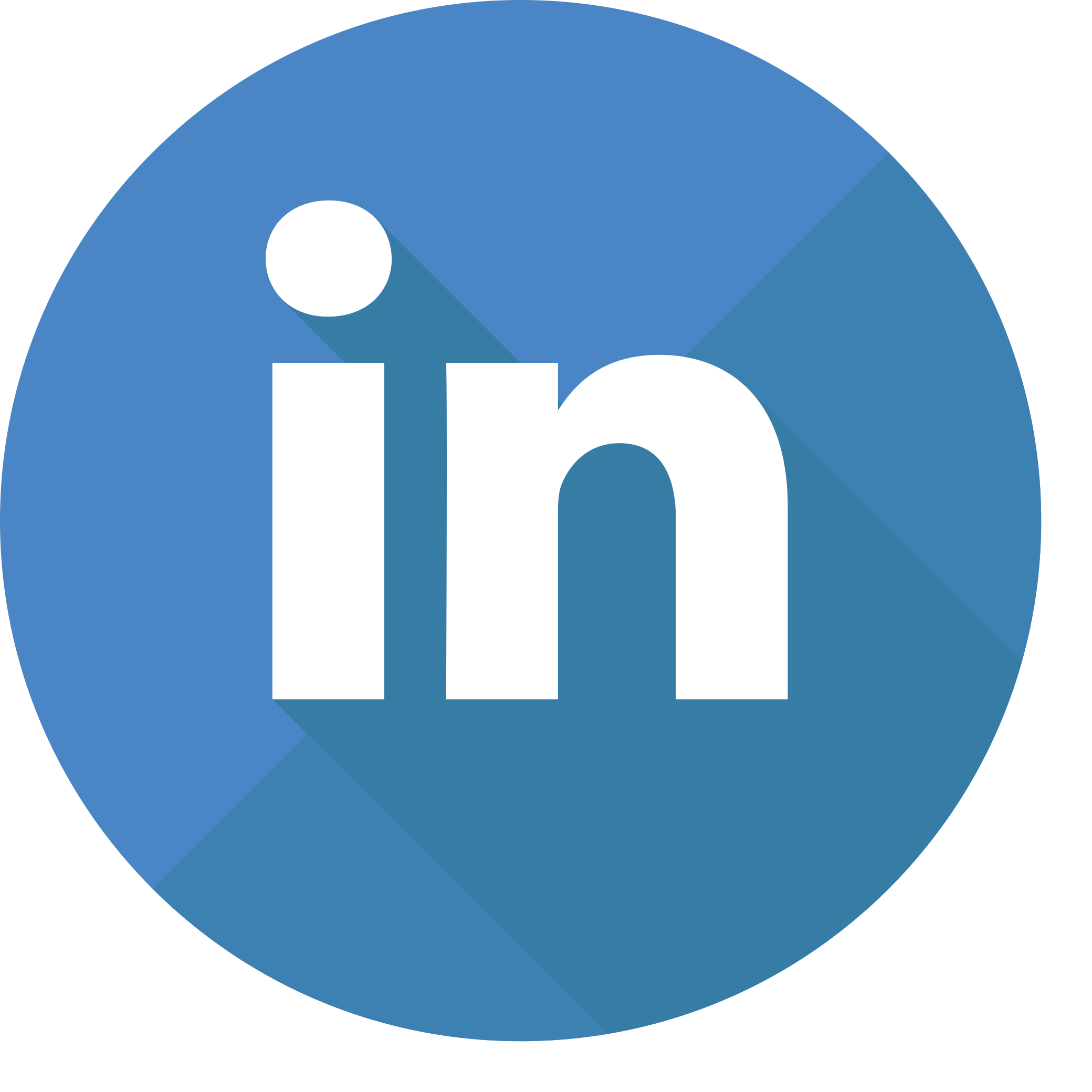 Mercury is the closest planet to the Sun and the smallest one in our Solar System—it’s only a bit larger than our Moon. The planet’s name has nothing to do with the liquid metal, since it was named after the Roman messenger god
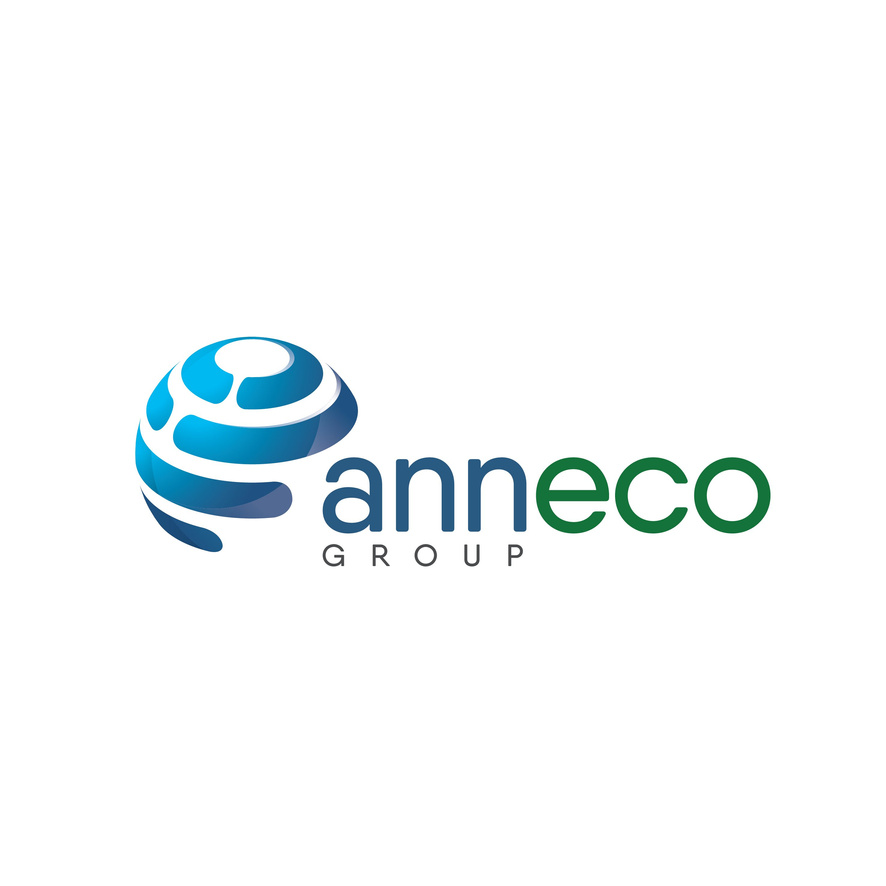 THANK YOU